Paměť
část I:
DEFINICE PAMĚTI
výzkumné metody
TRADIČNÍ MODELY PAMĚTI
ALTERNATIVNÍ MODELY
TEORIE ZAPOMÍNÁNÍ
Paměť
strukturace okolního světa
sebeuvědomění

paměť jako schopnost
paměť jako proces
3 mechanismy – kódování, uchovávání a vybavení
Metody zkoumání paměti
Ebbinghausovy experimenty

vybavení (reprodukce; volná a sériová) vs.  rekognice (znovupoznání)
implicitní vs. explicitní paměť (T--OG-N)

osoby s normální pamětí, osoby s různými typy amnézie, mnemonici
kombinace se zobrazovacími metodami
Tradiční modely
Waugh, Norman (1965) – primární a sekundární paměť
Atkinson a Shriffin (1968) – třísložkový model
senzorická, krátkodobá a dlouhodobá
sklady vs. obsah (paměť)
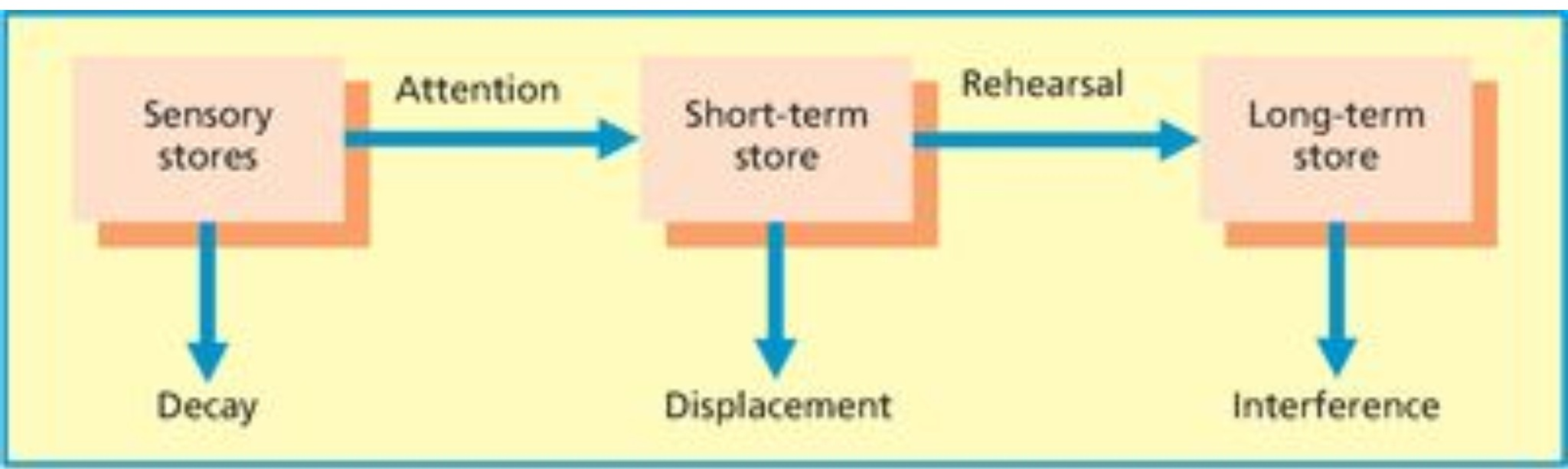 Trojsložkový model paměti
Sperlingova ikona
H	B	T	S
A	H	M	F
E	O	L	C

Celá zpráva – 3-5 znaků
Částečná zpráva – až 9 znaků (podle intervalu)
Krátkodobá paměť
nejen obsah, ale i kontrolní procesy

Miller (1956) – kapacita +-7 prvků (chunks)
další vlivy – komplexnost prvků, interference
slunce 
hrnek	
zázrak
 knihovna
 květiny
psychologie
 bota
spánek
 chleba
 požár
 ucho
 ústava
 netopýr
 dopis
 kůlna
letadlo
 cirkus
 krabice
 pes
 mozek
 mýdlo
 slon
Křivka pořadí v sérii
interpretace podle teorie 
interference
efekt novosti - na slova na konci seznamu působí proaktivní interference
efekt prvenství- na slova na začátku seznamu působí retroaktivní interference
na slova ze středu seznamu působí oba typy interference
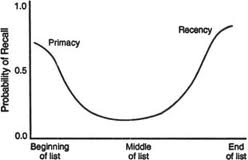 Dlouhodobá paměť
kapacita ?
teoreticky nekonečná

trvalost ?
Penfieldovy výzkumy
Alternativní modely
struktura paměti na základě úrovně zpracování informace
teorie pracovní paměti
paměť jako soustava systémů
konekcionistický model
Úrovně zpracování
Craik a Lockhart (1972) - úroveň kognitivního zpracování určuje, nakolik si předmět nebo událost zapamatujeme 
počet opakování nehraje klíčovou roli
elaborace
rozlišenost
autoreferenční efekt
Úrovně zpracování
STŮL

Fyzikální: Je slovo napsané velkými písmeny?

Akustická: Rýmuje se slovem kůl?

Sémantická Jedná se o nábytek?

Rozvíjející význam Je možné použít slovo ve větě: Muž zaléval_____ ?
Úrovně zpracování
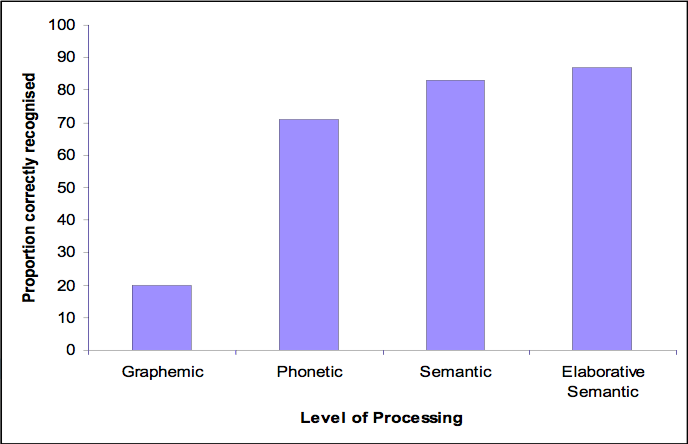 Pracovní paměť
Baddeley, 1990
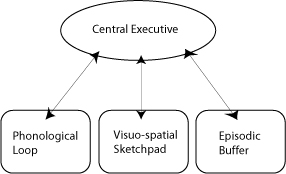 Vizuospaciální náčrtník
ukládá vizuální informace
používá vizuální obrazy

další dělení na
zraková vyrovnávací paměť
vnitřní zapisovatel
Fonologická smyčka
niterná řeč – vnitřní ucho, vnitřní hlas
rozdělení na 
fonologický sklad
artikulační proces
Centrální výkonná složka
kontroluje fonologickou smyčku a vizuaprostorový náčrtník
určuje, který stimul bude uložen do dlouhodobé paměti
integruje informace ze smyslů a dlouhodobé paměti
Epizodický zápisník
episodický zásobník do teorie přidán až později (Baddeley, 2000)
integruje informace z obou předchozích systémů a zkombinuje je do multidimenzionální reprezentace
Teorie zapomínání
rozpad paměťové stopy/vyhasínání
teorie interference
vliv kontextu
vytěsnění
Zapomínání – teorie vyhasínání
rozpad paměťové stopy
obtížně testovatelná teorie – motivace probandů, zabránění opakování…

Reitmanová (1974) – vmezeřená úloha (určení tónu)
zabraňuje opakování – vyžaduje záměrnou pozornost
není interferujícím učením
Zapomínání – teorie interference
experimenty Petersonových	(1959)
trigramy, retenční interval (3 – 18 s) bez možnosti opakování si
s časem klesá podíl reprodukovaného materiálu 
proaktivní interference
interferuje aktivita PŘED učením
retroaktivní interference
interferuje aktivita PO učení, ale PŘED vybavením
Vliv kontextu
kognitivní kontext – experti vs. nováčci v oboru
emocionální kontext (zábleskové vzpomínky)
vliv prostředí (potápěči)
specificita kódování
autoreferenční efekt
Vytěsnění
emoční faktory
problematické doložit
vytváření falešných vzpomínek
konstruktivní povaha paměti